Tänään
Mikä on infektiotauti
Mikä on infektiotauti
Virukset
Virukset
Bakteerit
Sienet
Mikrobi
mikrobin ominaisuudet
taudinaiheuttamiskyky
Lisääntymiskyky
infektioannoksen määrä
Tartuntatiet
kosketustartunta, KÄDET
välineen välityksellä
ilman välityksellä
Infektioportti
haavat
limakalvot
dreenit, katetrit
Vastustuskyky
Vähentää: ikä, sairaus, hoito-
toimenpiteet, lääkitys
[Speaker Notes: Kosketustartunta- Tavallisimmin leviää  henkilökunnan käsien välityksellä tilanteissa joissa edellytetään henkilökontaktia. Eritteissä bakteerimäärät ovat suuria ja kontaminaatio tapahtuu helposti. Kontaminoivat bakteerit ja virukset säilyvät käsissä jopa tunteja siirtyäkseen helposti uuteen potilaaseen. hyvä käsihygienia!! Endeemisissä tilanteissa tämä ei yksin riitä, esim. Noro, vaan myös muita toimia ( kohortit)
Pisratartunta: yskiessä, puhuessa, aivastaessa pisarat limakalvoille]
Ongelmamikrobit
Ongelmamikrobien merkitys
Miten ongelmamikrobit tarttuvat
Miksi ongelmamikrobeja torjutaan
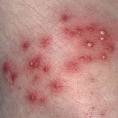 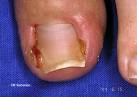 Mitä tarkoittaa MRSA kantaja
Mistä ESBL tartunnat tulevat
Mitä tarkoittaa ESBL kantaja
ESBL:n kliininen merkitys
KOTONA
SAIRAALASSA
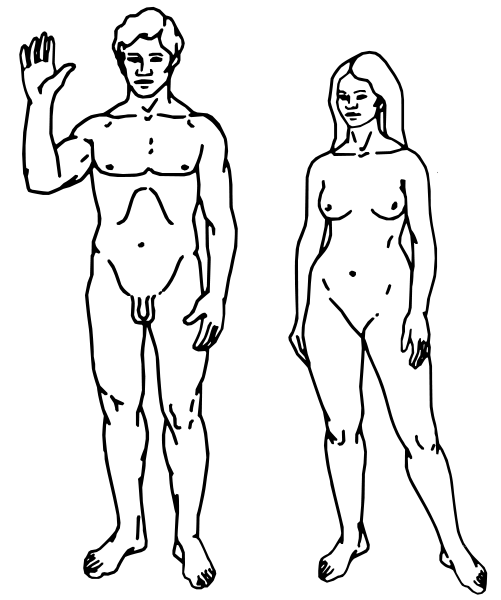 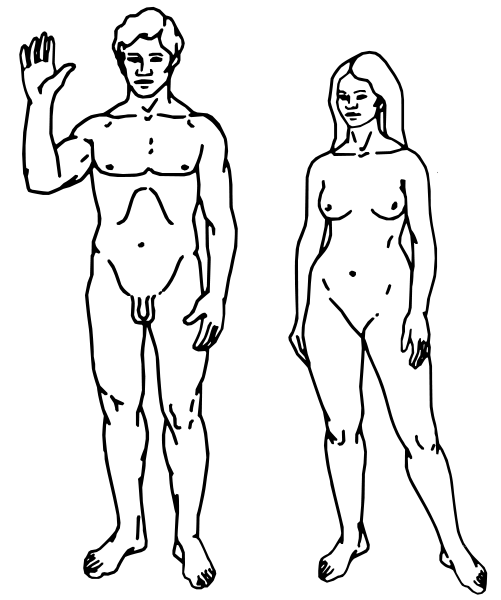 Kotona:
-Suoliston oireeton kantajuus
-Infektiot
 virtsatieinfektioita (niistä 
 yleensä kärsiville)

Sairaalassa:
-Suoliston, ihon, suun kantajuus
-Infektiot
 virtsatieinfektioita (katetrit!)
 haavatulehduksia 
 keuhkokuumeita (respiraattorihoito, makuuasento)
 sepsiksiä (CV-katetrit, dreenit)
Hoitoympäristö 
E.Coli 24h
Mikä on VRE
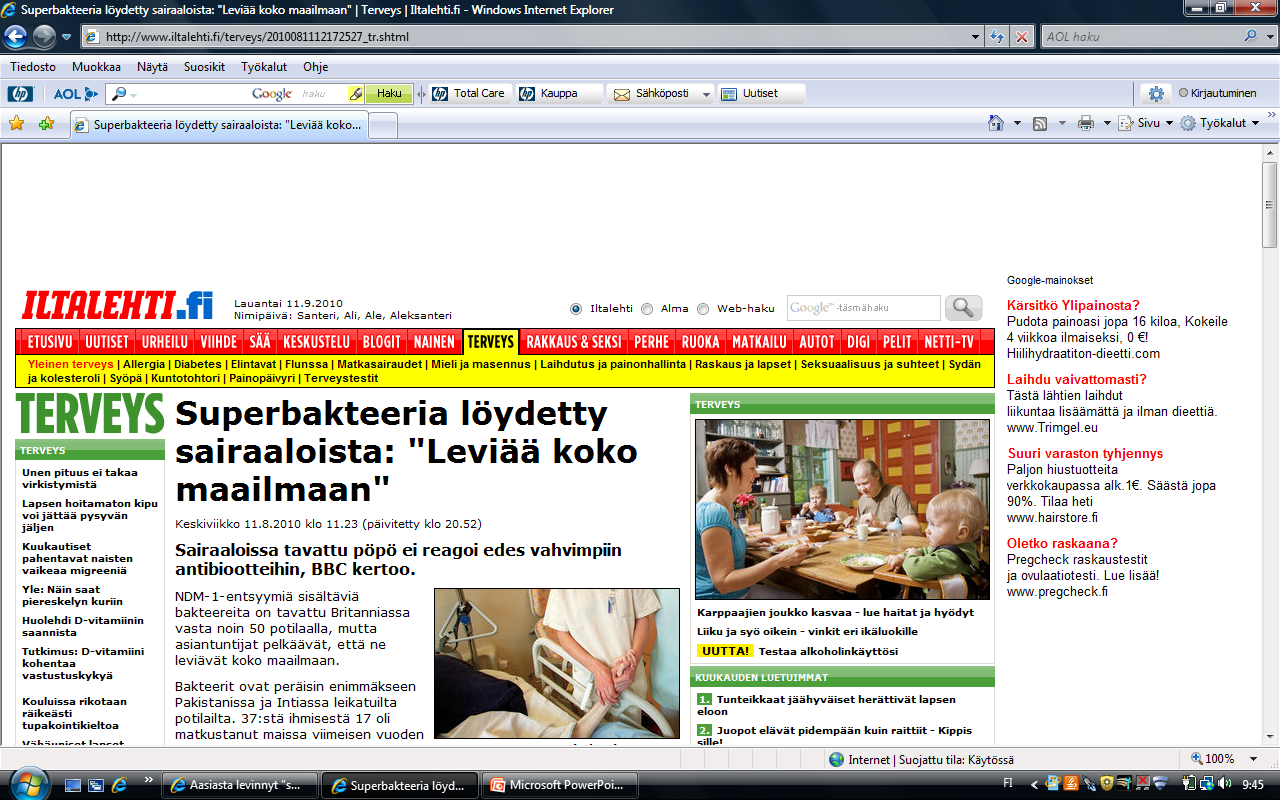 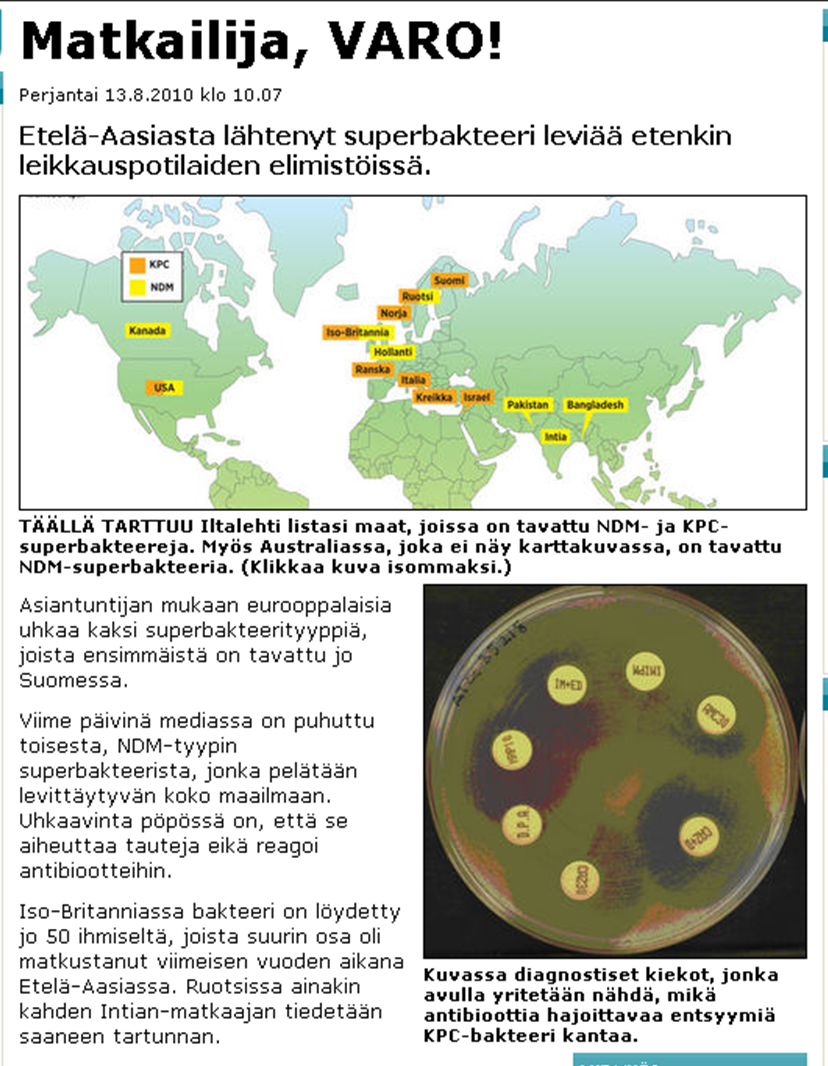 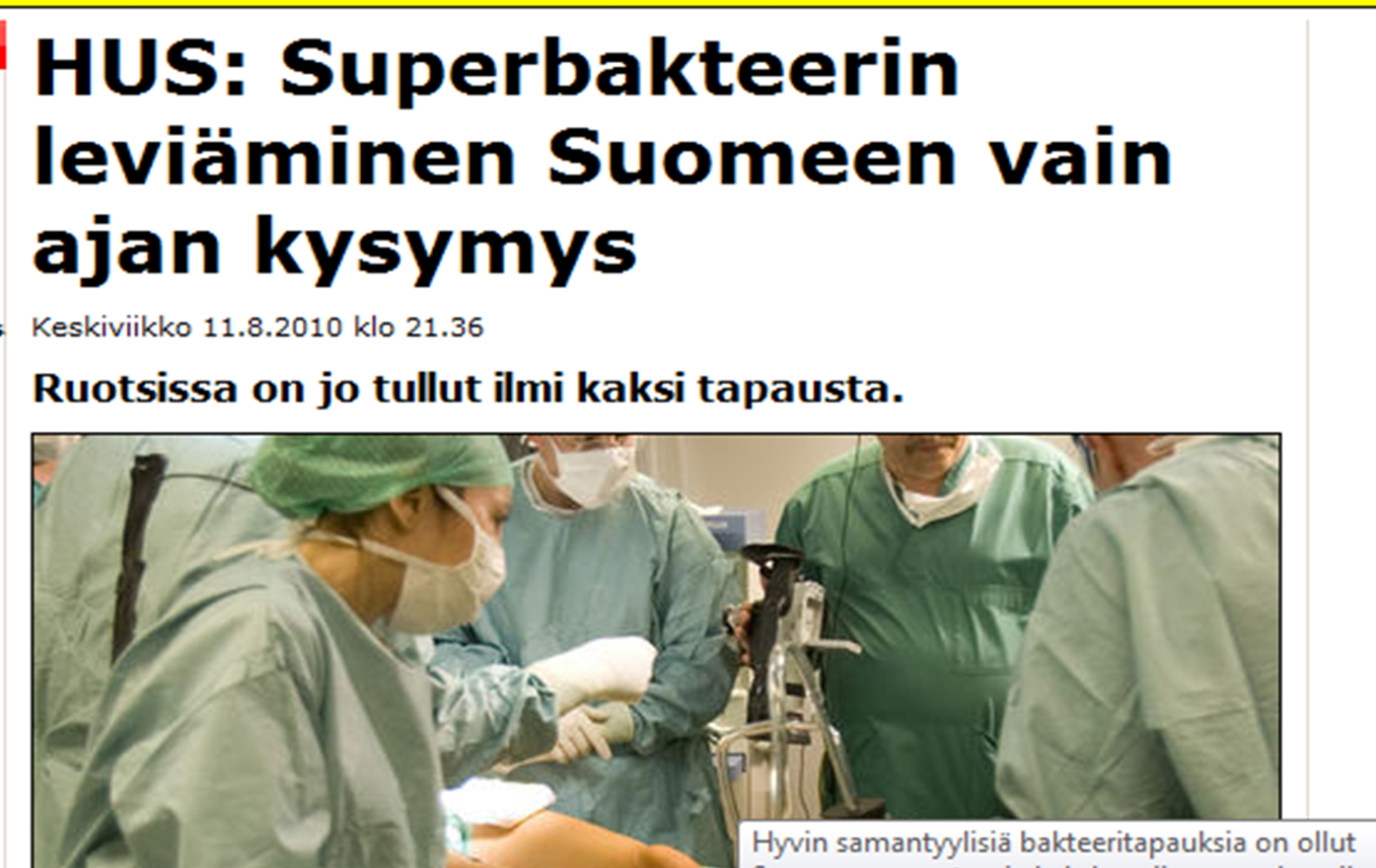 Pseu-MDR
Acin-MDR
Clostridium Difficile
Ongelmamikrobit
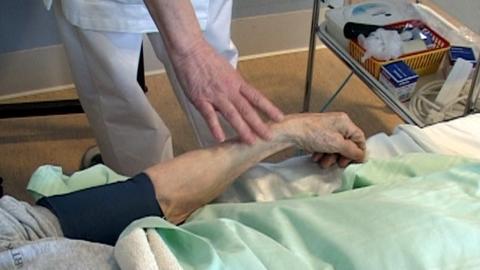 Ongelmamikrobien leviämisen ehkäisy